Entrant Essentials 2:What you need to know about Teaching and Learning at St Andrews
Disability Team
disability@st-andrews.ac.uk
Student Services Disability Team
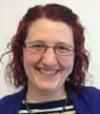 Director of Student Services 
     Dr Lara Meischke​
Assistant Director –
   Sarah Scott
Disability Advisers – John Petrie, Michelle Petrie, Kate Leavy​, Kim Cartright, Stephanie Beaumont, Katie Easton, Delyth Henderson
Digital Accessibility Adviser – Ros Walker
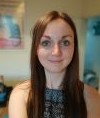 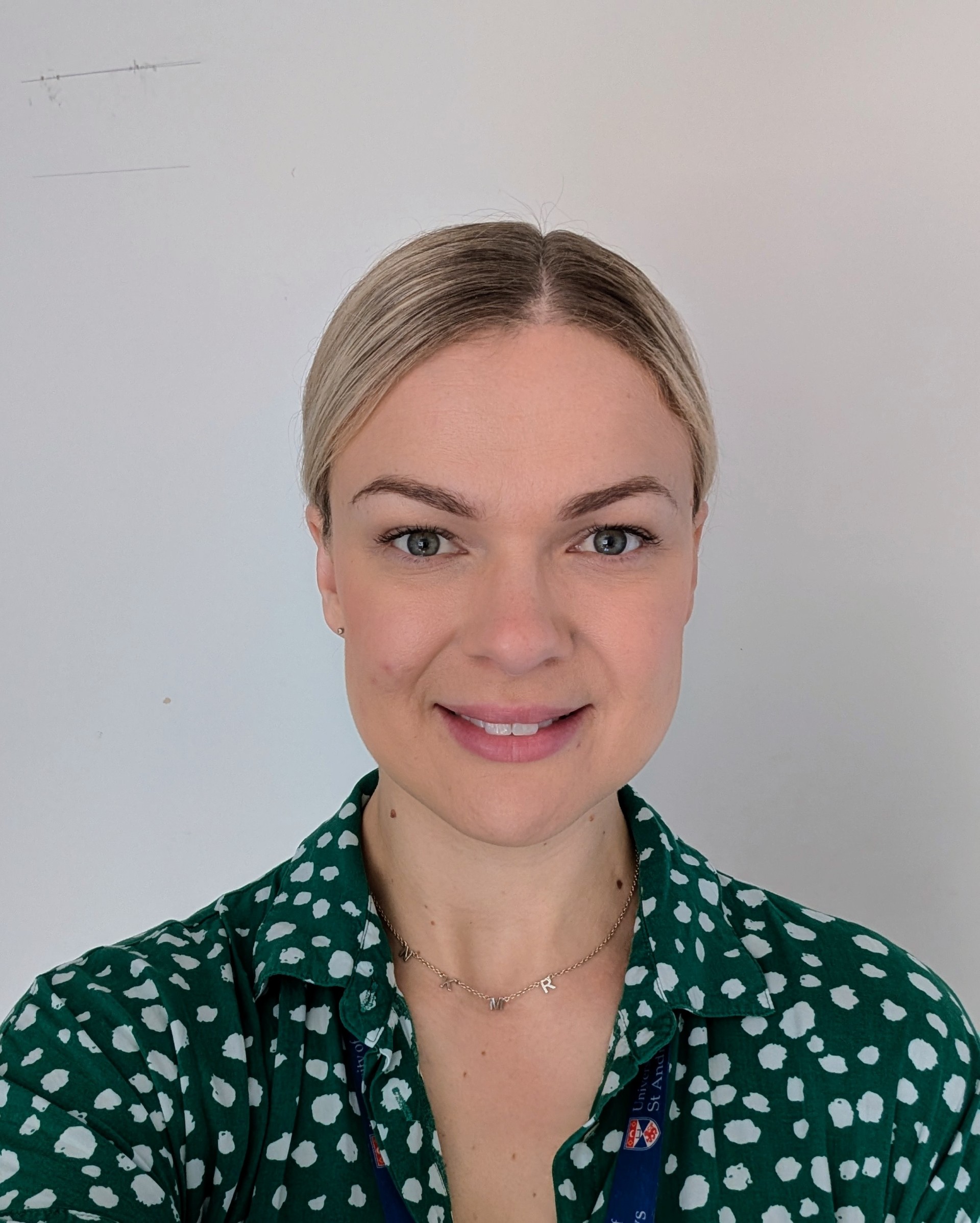 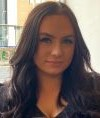 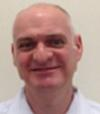 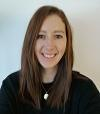 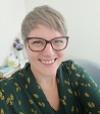 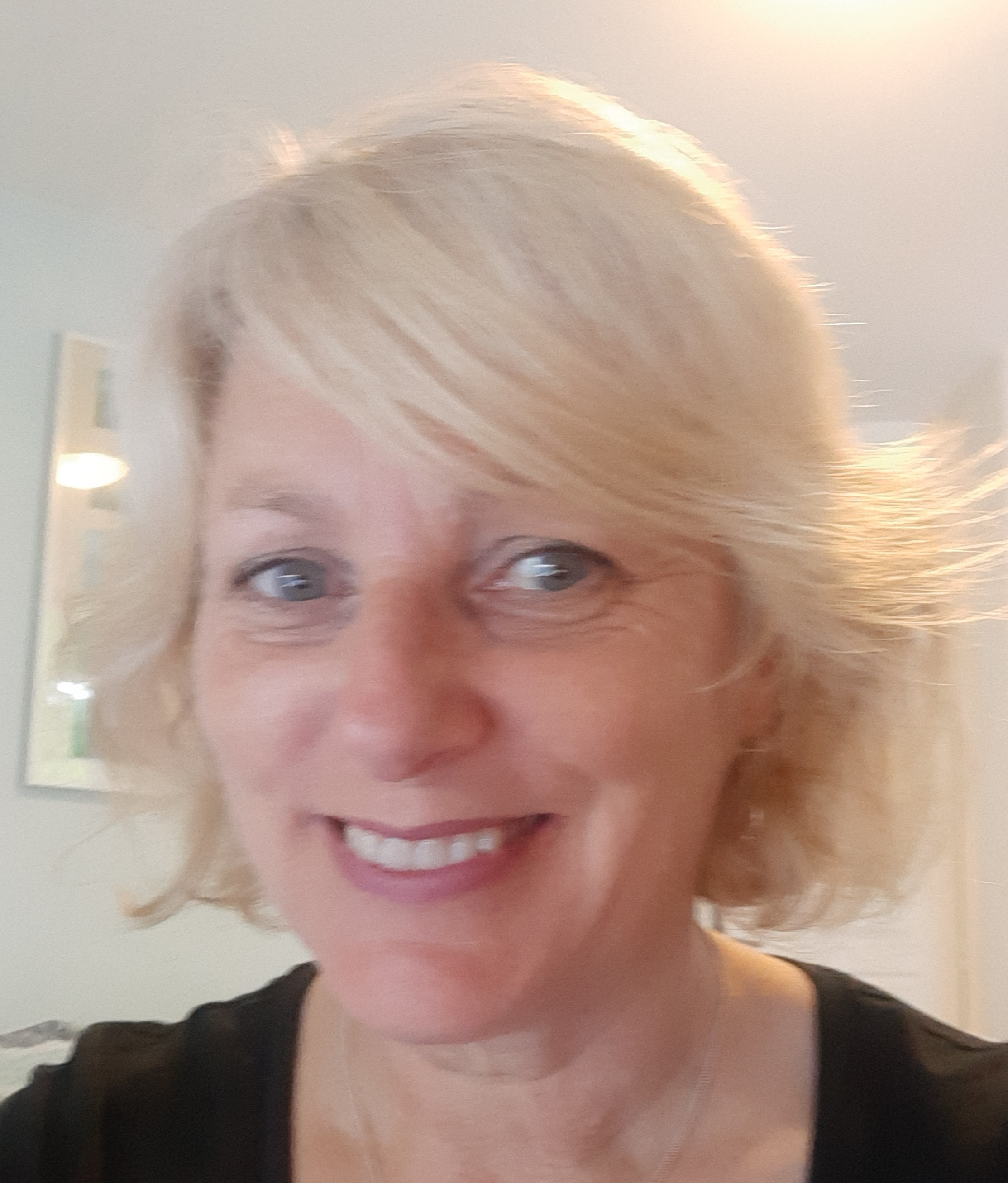 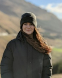 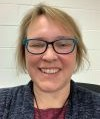 Academic Advising
Meeting with Academic Adviser to make your module choices
Email notification of Academic Advising meeting
Matriculation dependent on attendance at meeting
Your Timetable
Timetable information

Personal timetable - MySaint: ‘Events’ tab. 

Web Timetables – Module class times 

Frequently asked questions
Teaching and Learning
Semester dates

Modules – student handbooks

MMS – Module Management System

Moodle

Outlook 365, including Outlook, etc.
Lectures and Seminars/Tutorials
IT software packages

Current Students

Lectures

Tutorials
Forms of Assessment
Submission deadlines

Class tests

Group work

Presentations

Exams
Teaching and Exam Arrangements
Disability Adviser Meeting

Teaching and exam arrangements

Here are some of the adjustments that may be made: ​
Examination arrangements  e.g. extra time ​
Lecture slides issued in advance ​
Support to access assistive technology ​
Support with alternative formatting of information ​
(The list is not exhaustive and not relevant to all students).
Postgraduate Research (PGR) Students
Disability Adviser meeting

Disabled Student Allowance (UK students, if eligible)

Postgraduate Researcher Induction
Library
Library resources

Disability Adviser meeting
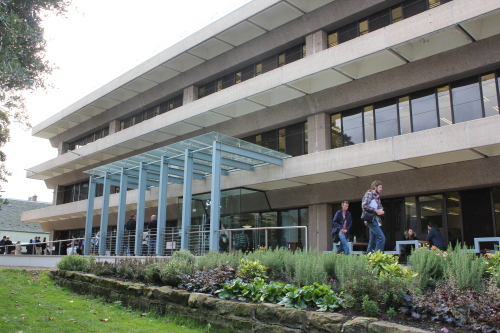 Tools and resources for self-service solutions
Sensus Access
Captioning
Mac and Windows accessibility solutions
Windows: http://windows.microsoft.com/en-US/windows/help/accessibility
OS X: http://www.apple.com/accessibility/macosx/vision.html
Academic Supports
Study Skills Toolkit

International Education and Lifelong Learning Institute (IELLI)

School Disability Coordinators

Academic office hours/class hours

Alternative Format Suite
Any questions?
Thank you for joining us!